دکتر خدیجه ابراهیم‌خانی
متخصص بیماری‌های کودکان و نوزادان
"هرگز شک نکن که یک گروه کوچک از اندیشمندان می‌توانند دنیا را عوض کنند."
2
آنچه می‌آموزیم ...
اصول یادگیری در بزرگسالان 
سه جزء ارتباط 
فرایندهای مشاوره و استراتژی های مناسب برای رفع نیازهای حمایتی مادر از نظر روحی روانی 
روش های مشاوره:راهنمایی ( guiding) و روش هدایتی (leading) 
مهارت پیگیری  (Follow-up)
کلیات
مهارت‌های موثر مشاوره و تکنیک‌های ارتباطی، ابزارهای اساسی یک مشاوره شیردهی هستند
با استفاده از مهارت‌های مشاوره و آموزش می‌توان اعتماد‌به‌نفس لازم به مادر جهت تغذیه با شیرمادر داد
مادران تازه زایمان‌کرده و مادرانی که برای اولین بار تغذیه با شیر مادر دارند، در مقابل پیام‌ها و تاثیراتی که اعتماد‌به‌نفس آنها را کاهش دهد، آسیب‌پذیر هستند
4
کلیات
انتخاب کلمات و عبارات مثبت به یادگیری موثرتر کمک می‌کند
آگاهی از تاثیرات حرکات بدن و تن صدا
حمایت روحی-روانی از مادران کلید ایجاد اعتماد‌به‌نفس و توانمندی در تغذیه با شیر مادر است
5
اصول یادگیری در بزرگسالان
آموزش‌گیرنده انتظار صراحت و صداقت دارد

باید اطلاعات مورد نیاز برای تصمیم‌گیری آگاهانه به والدین داده شود. والدین در مورد تبعات و عوارض عدم تغذیه با شیر مادر آموزش دیده و در مورد تغذیه شیرخوار تصمیم آگاهانه بگیرند (ترس از ایجاد شرمندگی در مادر/ عدم تغذیه با شیر مادر یک شکست و خسران)
6
اصول یادگیری در بزرگسالان
فراگیر، یک شرکت‌کننده فعال در فرآیند  یادگیری است

برنامه‌ریزی به صورت دوطرفه بین فراگیر و مشاور
7
جو و فضای آموزش برنتایج و پیامدهای یادگیری اثر می‌گذارد

دانش شخصی و محیط قابل انعطاف بهترین پیش‌بینی کننده‌های رضایت مادر از تصمیم خود در مورد موضوعات سلامتی است
اعتمادبه‌نفس مشاور و توانایی برقراری ارتباط با مردم
حس شوخ‌طبعی داشته باشید، شور و اشتیاق خود را نشان دهید و غیررسمی باشید
به فراگیر احترام بگذارید و نشان دهید که انعطاف و سازگاری دارید
تمیز و آراسته باشید و لباس مرتب بپوشید
حرکات بدن مثبت، تماس چشمی مکرر و صدای قوی داشته باشید و کلمات را  واضح بیان کنید
پایه دانش  خود را قوی کنید و تمایل برای انتقال دانش را نشان دهید
8
رویکرد چند حسی (multisensory) ، فرایند یادگیری را ارتقاء می دهد

درگیر کردن حواس مختلف به یادگیری از طریق بینایی ، شنوایی و حرکتی کمک می‌کند
ادغام فرایند یادگیری با شوخی و مزاح متناسب با فرهنگ ، سبب ارتقاء تفکر جدی و هوش هیجانی می شود (کاهش تنش و اضطراب، افزایش بهره‌وری، افزایش یادگیری)
9
هر ملاقات و جلسه آموزشی بزرگسال منحصر به فرد است و به شرایط مادر و نوزاد بستگی دارد
توانایی های هر مادر وشیرخوار را شناسایی کنید و اجازه دهید خودشان سرعت یادگیری را تنظیم کنند.
به سابقه مادر احترام بگذارید و از آن استفاده کنید.
نیازهای یادگیری مادر را ارزیابی کنید و قبل از مداخله برای حل مشکل ، آمادگی مادر به یادگیری را بررسی کنید. ( زمان مناسب برای یادگیری، متون آموزشی)
10
پیامد ونتیجه آموزش ، به سطح یادگیری مادر بستگی دارد.


الف) تبادل شفاهی و کلامی اطلاعات ،پایین ترین سطح یادگیری را به همراه دارد       (به من بگو)

دستورات شفاهی زمانی مناسب است که نیازی به تقویت مطلب از طریق دیدن یا تعامل دو طرفه نباشد. (مثل بحث و تبادل نظر درمورد  پیشگیری از بارداری یا تغذیه)
11
ب) همراه کردن دستورات شفاهی با دیدن ،سطح یادگیری را افزایش می دهد ( نشانم بده)

این روش زمانی موثر است که نیازی به تقویت مطلب از طریق تعامل دوطرفه نباشد (مثل استفاده از ماکت پارچه ای پستان برای نشان دادن نحوه گرفتن پستان.)


ج) درگیر کردن فراگیر و مشارکت فعال وی در فرایند یادگیری ، بالاترین سطح یادگیری را ایجاد می کند

ترکیب آموزش کلامی و تقویت از طریق دیداری ، نشان میدهد آیا مادر تکنیک آموزش داده شده را یاد گرفته است. (مثل  نشان دادن نحوه استفاده از پمپ شیردوش به مادر)
12
اجزاء ارتباط
ارتباط یعنی ارسال و دریافت یک پیام.
مغز انسان داستان را بهتر از اطلاعات علمی پردازش می کند (گفته های دوستان، مطالب اینترنت، داستان‌های اطرافیان)
سه عاملی که نحوه انتقال و دریافت هر پیام را تعیین می‌کند شامل:
 متن پیام
 تن صدا 
حرکات بدن (Body language)
13
متن پیام
کلمات مورد استفاده فرد گوینده ، 7 درصد از دریافت پیام را شامل می‌شود.
کلمات و عباراتی را انتخاب کنید که رفتارهای نادرست مادر را اصلاح کند بدون اینکه اعتماد به نفس مادر را خدشه‌دار کند
از اصطلاحات پزشکی استفاده نکنید و کلماتی را بکار ببرید که در سطح درک مادر باشد.
اگر زبان محلی مادر با زبان شما متفاوت است ، مطمئن شوید او حرف های شما را می فهمد 
از دادن پیام های پیچیده و متعدد اجتناب کنید 
برای درک بهتر ، پیام های کلامی خود را با  نمایش عملی ، مشاهده و دستورالعمل های کتبی همراه کنید.
تن صدا
تن صدا ، 38 درصد هر پیام را تشکیل می‌دهد.
تن صدا، سرعت کلام و شدت صدای متوسط داشته باشید
15
حرکات بدن
حرکات بدن (body language) ، 55 درصد دریافت پیام را شامل می شود.
زنان بر علایم دیداری ارتباط مثل حالات چهره و تماس چشمی تکیه میکنند تا بفهمند مورد پذیرش قرار گرفته اند یا نه 
لبخند زدن، تماس چشمی، وضعیت بدن آرام و ریلکس
صاف بنشینید یا بایستید و هر دو پایتان را روی زمین بگذارید.
دستهایتان را به آرامی در کنار بدن گذاشته یا اگر نشسته اید ، روی زانوهایتان بگذارید.
ارتفاع و فاصله می تواند انتقال پیام را افزایش یا کاهش دهد.
یادبگیرید چگونه زبان بدن مادر وحرکات وی را بخوانید.
حرکات بدن
تماس و لمس ، فضایی گرم ، انتقال پیام مهم بودن و تشویق را به همراه خواهد داشت.

- تماس باید در زمان مناسب و در شرایط مناسب انجام شود.
- قبل از دست زدن به پستانهای مادر یا فرزندش ، از او اجازه بگیرید.
فرایند مشاوره
. در فرایند مشاوره ، شخصیت و نگرش فرد اهمیت بسیاری دارد
1-آگاهی داشتن در مورد نگرش افراد ، سبب درک بهتر و پیش بینی رفتار آنها می شود.
2-تجارب شخصی و سایر منابع اطلاعاتی می تواند نگرش افراد را تغییر دهد.
3-داشتن نگرش مطلوب و توجه کننده نسبت به سایر افراد ، همدلی واقعی و مسئولیت شما را نشان می دهد.
-شناخت و پذیرش شخصیت و ارزش مادر بدون هیچ قضاوتی ، به مادر این آزادی را میدهد که خودش باشد.
-انعطاف پذیری به مشاور کمک میکند در مراحل مختلف فرایند مشاوره ، به مادر پاسخ مناسب بدهد.
. مشاوره موثر ،نیاز مادر به حمایت روحی روانی را مرتفع می‌کند. یک مشاوره اثربخش ، درک و خودکارآمدی را افزایش میدهد. والدین در طی مراحل کسب نقش والدینی ، پیشرفت می کنند و برخی از مادران در مراحل اولیه به رویکردهای مستقیم مشاوره ،بهتر پاسخ می دهند
. هنگامی که مادر از نظر جسمی احساس ناراحتی میکند ، میتوان فرایند مشاوره را به تعویق انداخت
مادرممکن است احساس درد و ناراحتی زیاد داشته باشد و قادرنباشد به حرفهای شما گوش دهد یا بیاموزد.

قبل از ادامه آموزش و حل مساله ، به مادرکمک کنید ناراحتی یا دردش بهبود یابد.
روش‌های مشاوره
مشاوره سه روش مجزا و متمایز دارد: 

راهنمایی کردن(guiding) 

هدایت کردن (leading) 

 پیگیری (follow-up)
22
راهنمایی کردن (guiding)
به طور صحیح به مادر گوش کنید و با او همدلی کنید
این فرایند مادر را تشویق میکند تا عقاید و نگرانیهایش را به راحتی بیان کند.
ویژگی فرایند راهنمایی این است که در آن مشاور بصورت محدود، به مشاوره سمت و جهت می دهد.
23
هدایت کردن (leading)
در این روش، مشاور نقش فعالتری در هدایت مکالمه خواهد داشت.
این روش به مادری که قادر به حل مشکل نیست ، کمک میکند.
این روش کمک میکند تا انتخابهای مختلف برای تهیه یک برنامه عمل در زمینه حل مشکل را مشخص کنید.
24
پیگیری (follow-up)
پیگیری در فرایند مشاوره یک بخش ضروری و اساسی است.
در پیگیری مشخص میشود تماس بعدی چگونه و درچه زمانی برنامه ریزی شود.
در پیگیری معلوم خواهد شد که چه آمادگی برای دیدار بعدی نیاز است.
پیگیری، راندمان واثربخشی ملاقات را تجزیه وتحلیل میکند.
پیگیری نشان میدهد آیا پیشنهادات شما مفید واقع شده است؟
پیگیری نیاز مادر برای حمایت یا کمک بیشتر را تعیین خواهد نمود.
با انجام پیگیری مادر می فهمد چقدرشما برای کمک به او نگران هستید.
25
مهارت های لازم برای راهنمایی کردن
الف) مهارتهای راهنمایی کردن مادر را تشویق می کند آزادانه به صحبت ادامه دهد و مشارکت فعال خود در بحث را افزایش دهد
26
مهارت های لازم برای راهنمایی کردن
ب) مهارتهای شنیداری ، گفته های مادر را تقویت میکند، صحبت های او را شفاف میکند ،پذیرش موقعیت توسط مادر را نشان میدهد و او را تشویق می کند به راه حل برسد.
حضور فیزیکی، پایین ترین سطح گوش دادن است.
وقتی بصورت غیرفعال گوش میدهید،میخواهید نشان دهید که درحال توجه هستید.
تماس چشمی ، وضعیت گشاده و حالت بدن آرام، سکوت های کوتاه و گفتن کلماتی مثل بله ،اوهوم مثالهایی از حضور هستند.
27
مهارت های لازم برای راهنمایی کردن
ب) مهارتهای شنیداری ، گفته های مادر را تقویت میکند، صحبت های او را شفاف میکند ،پذیرش موقعیت توسط مادر را نشان میدهد و او را تشویق می کند به راه حل برسد.
گوش دادن فعال یا بازتابی (reflective) ، شما درک خود از منظور مادر را با کلمات دیگر بیان میکنید.
این کار پذیرش نقطه نظرات مادر را نشان میدهد.
مادر را به پاسخ دادن تشویق میکند.
پیام را شفاف میکند تا مادر بتواند نسبت به آن عکس العمل داشته باشد.
28
مثال
مادرم میگوید من شیر کافی ندارم.
بازگویی جمله مادر
      یعنی مادرتان می گوید شیر کمی تولید می کنید.
مهارت های لازم برای راهنمایی کردن
ب) مهارتهای شنیداری ، گفته های مادر را تقویت میکند، صحبت های او را شفاف میکند ،پذیرش موقعیت توسط مادر را نشان میدهد و او را تشویق می کند به راه حل برسد.
گوش دادن همدلانه (empathetic) ، بسیار فراتر از گفتن کلمات بازتابی است
دراین وضعیت ، شما با توجه گوش می دهید تا حرف های مادر را هم از نظر احساسی و هم از نظر ذهنی درک کنید.
شما هم محتوا و هم احساس کلمات مادر را بازگو میکنید.
این مسئله به مادرکمک میکند تا بفهمد آیا پیام مورد نظر خود را ارسال کرده است؟
30
مثال
کودکم شبها که من خسته هستم خیلی تمایل به شیرخوردن دارد
                 شما شبها برای تغذیه او واقعا خسته هستید.
مهارت های لازم برای راهنمایی کردن
ج) مهارت های تسهیل کننده ، مادر را تشویق میکند تا فعالانه اطلاعات بیشتری بدهد و وضعیت خود را بهتر توصیف نماید.
این مهارتها روی نگرانی های خاص تمرکز میکند و موضوعات و احساسات دقیق و جزئی را جستجو میکند.
شفاف سازی کمک میکند تا یک نکته را روشن کنیم مثلا در عبارت " منظورتان این است که نوک پستان شما فقط وقتی درد می گیرد که ...." .
32
مهارت های لازم برای راهنمایی کردن
ج) مهارت های تسهیل کننده ، مادر را تشویق میکند تا فعالانه اطلاعات بیشتری بدهد و وضعیت خود را بهتر توصیف نماید.
پرسیدن سوالات باز ، مهارت مفیدی برای جمع آوری اطلاعات است.
سوال باز سوالی است که نمی توان آن را با یک "بله " یا "خیر" ساده پاسخ داد.
این سوالات با کلماتی مثل چه کسی، چه ، چه زمانی ،کجا ،چرا ،چگونه ،چقدر یا هرچندوقت یکبار شروع میشوند.
بجای اینکه بپرسید " آیا اغلب اوقات نوزاد شما شیرکافی میخورد؟" بپرسید : "چندبار در 24 ساعت نوزاد شما شیر می خورد؟"
33
مهارت های لازم برای راهنمایی کردن
ج) مهارت های تسهیل کننده ، مادر را تشویق میکند تا فعالانه اطلاعات بیشتری بدهد و وضعیت خود را بهتر توصیف نماید.
برای تفسیر سخنان مادر، بایدگوش دادن فعال را یک گام فراتر برده و به گوش دادن همدلانه تبدیل کرد.
با این کار ،شما بجای اینکه فقط گفته های مادر را بازگو کنید ،آنها را تفسیر میکنید.
این کار مادر را قادر می سازد تفسیر شما را پردازش نموده و با آن موافقت یا مخالفت کند.
این کار ،حسی را که درحال بیان شدن است ، توصیف میکند مثلا در جمله " پس شما نگران این هستید که نوزادتان شیرکافی نمی خورد" .
34
مهارت های لازم برای راهنمایی کردن
ج) مهارت های تسهیل کننده ، مادر را تشویق میکند تا فعالانه اطلاعات بیشتری بدهد و وضعیت خود را بهتر توصیف نماید.
تمرکز کردن باعث می شود روی موضوعی که لازم است دنبال شود ، باقی بمانید و تمرکز کنید یا چند نکته را با هم ادغام کنید.
در این روش یک نکته خاص انتخاب شده و تکرار میشود.
این روش در زمانی که مادر به یک موضوع بی ربط می پردازد، مفید است. مثال : "در مورد .....بیشتر برایم بگو" .
35
مهارت های لازم برای راهنمایی کردن
ج) مهارت های تسهیل کننده ، مادر را تشویق میکند تا فعالانه اطلاعات بیشتری بدهد و وضعیت خود را بهتر توصیف نماید.
خلاصه کردن اطلاعات مهم را برجسته و تقویت میکند.
برنامه عمل را بازگو میکند.
به مادر اطمینان مجدد می دهد که شما به او توجه میکنید.
به شما کمک میکند بفهمید مادر را به درستی درک کرده اید.
اگر اینکار توسط مادر انجام شود اثربخشی بیشتری دارد مثلا درجمله " ما در مورد انجام چندین کار صحبت کردیم.کدام یک برای شما بهتر است؟ "
36
مهارت های لازم برای راهنمایی کردن
د) مهارتهای نفوذ وتاثیرگذاری (influencing skills) ، دیدگاه مثبتی را در مادر ایجاد میکند و او را برای درخواست کمک تشویق می‌کند
اطمینان دادن (reassuring) ، به مادر کمک میکند تا بفهمد وضعیتش طبیعی و نرمال است و به او اطمینان می دهد که وضعیتش بهبود خواهد یافت ، مثلا در جمله " بعد از اینکه پری اولیه پستانها برطرف شود ،احساس راحتی بیشتری خواهید کرد" .
37
مهارت های لازم برای راهنمایی کردن
د) مهارتهای نفوذ وتاثیرگذاری (influencing skills) ، دیدگاه مثبتی را در مادر ایجاد میکند و او را برای درخواست کمک تشویق می‌کند
امید دادن (building hope) ، به مادر کمک می کند دریابد چگونه احساساتش با شرایطش ارتباط دارد.
این کار مادر را تشویق میکند در مورد احساساتش صحبت کند
اضطراب و تنش مادر را بهبود می دهد
مادر را تشویق میکند اقدامات مثبت انجام دهد. مثال : خوشحالم که مادر شما میخواهد به ما بپیوندد .اگرمادر شما درک بهتری از تغذیه با شیرمادر داشته باشد می تواند بیشتر حمایت کند.
38
مهارت های لازم برای راهنمایی کردن
د) مهارتهای نفوذ وتاثیرگذاری (influencing skills) ، دیدگاه مثبتی را در مادر ایجاد میکند و او را برای درخواست کمک تشویق می‌کند
مشخص کردن نقاط قوت مادر ، به وی کمک میکند روی نقاط مثبت خود و فرزندش تمرکز کند.
این مسئله فاکتورهای منفی را کاهش می دهد.
مادر را به ادامه کار تشویق می کند.
مادر راتشویق میکند روی منابع در دسترس خود تکیه کند
به مادرکمک میکند خاطرات خوب را به یاد آورد. مثال: "شما کارتان را خوب انجام دادید."
39
مهارت های لازم برای هدایت کردن
الف) مهارتهای هدایت کردن بیشتر مسئولیت در هدایت بحث را برعهده مشاور می گذارد.
40
مهارت های لازم برای هدایت کردن
ب) هدف این مهارتها درک یک مشکل و تهیه یک برنامه عمل است.
این روش وقتی استفاده می شود که مادر قادر به حل مساله نمی باشد.
این روش منابع بیشتری را برای سوق دادن مادر به سمت یک راه حل فراهم می کند.
اطلاعات کافی جمع آوری کنید به نحوی که حل مساله خیلی زود یا نادرست انجام نشود.
برای جلب اعتماد مادر وقت بگذارید و شرایط را قبل از حل مساله شفاف کنید.
به والدین اطلاعات صحیح و درزمان مناسب بدهید.
41
مهارت های لازم برای هدایت کردن
ج) در دادن اطلاعات ، شما نحوه انجام یک کار در بدن را توضیح می دهید و دلایل پشت انجام این کار را بیان می کنید.
باورهای غلط یا سوء مدیریت را همزمان با درک احساسات مادر اصلاح کنید.
منابع مناسب را برای کمک به رشد والدین پیشنهاد کنید.
وقتی توانایی ذهنی مادر در یادگیری مطلب بالاست و قرار است تصمیم گیری انجام شود ، آموزشها را از قبل ارایه دهید.
قبل از زایمان یادگیری مطالب اساسی را تشویق کنید تا پس از زایمان فقط به تقویت آموزشها پرداخته شود. 
مثال: وقتی نوزاد پستان را می مکد، انتهای اعصاب تحریک میشود و درنتیجه سیگنال های تولید شیر ایجاد می شود، بنابراین ، ... .
42
مهارت های لازم برای هدایت کردن
د) حل مساله با مشارکت بین مادر و مشاور 
1-حدس اولیه خود (حدس به یک ایده یا یک فرضیه اشاره دارد) را بر اساس اطلاعات و تاثیراتی که بدست آوردید پایه ریزی کنید.
2-فاکتورها وعوامل بیشتری را که تایید کننده حدس شما باشد جستجو کنید.
3-فرضیه خود را با بیان مشکل تست کنید.
4-اگر مادر حدس شما را رد کرد، با استفاده از مهارتهای راهنمایی و به منظور کسب اطلاعات بیشتر ، فرضیه دیگری را جستجو کنید.
5-وقتی حدس و فرضیه شما تایید شد ، با مادر یک برنامه عمل تهیه کنید.
43
مهارت های لازم برای هدایت کردن
د) حل مساله با مشارکت بین مادر و مشاور
6-از رویکرد غیرقاطعانه استفاده کنید تا مادر به مشارکت فعال در حل مساله تشویق شود.
7-پیشنهادات خود را به 2 تا 3 مورد محدود کنید تا درمادر مقاومت و فشار ایجاد نشود.
8-از مادر بخواهید خلاصه برنامه را بازگو کند تا مطمئن شوید مطلب را گرفته است.
9-برای اجرای فعالیت ها محدوده زمانی تعیین کنید و پیگیری کنید تا ببینید آیا برنامه عمل درحال اجراست ، آیا پیشنهادات دیگری نیاز است.
44
مهارت های لازم در زمان پیگیری
الف) پیگیری یک فرایند مستمر و مداوم است که باید پس از هر تماس انجام شود.فوریت موضوع تعیین خواهد کرد که چند بار پیگیری و به چه فاصله زمانی مورد نیاز است.
45
مهارت های لازم در زمان پیگیری
ب) ارزیابی جلسه
	
1- بررسی کنید تماس قبلی چقدر اثربخش بوده و آیا نیازهای مادر مرتفع گردیده است.
2- استفاده از مهارتهای مشاوره ای مناسب را بررسی کنید.
3- اطلاعات و توصیه های ارایه شده به مادر را ارزیابی کنید.
4- نحوه ثبت اطلاعات و مستندات را ارزیابی کنید.
46
مهارت های لازم در زمان پیگیری
ج) برنامه ریزی برای تماس بعدی
1-به مادربگویید چه پیگیری مدنظر است ، تماس بعدی چه زمانی انجام خواهد شد و چه کسی تماس خواهد گرفت.
2-نیاز به هر نوع اطلاعات اضافه یا کمک بیشتر را بررسی کنید.
3-به مادر اجازه دهید هر زمان نیاز داشت با شما تماس بگیرد.
4-درصورت نیاز ، مادر را به پرسنل سایر حرف بهداشتی و مراکز موجود در جامعه ارجاع دهید.
5-در هفته های اول پس از زایمان ، تماس های مکرر با مادر برقرار کنید، چه شخصا و چه از طریق ارجاع به گروههای حامی درجامعه.
47
مهارت های لازم در زمان پیگیری
د) تحقیق در مورد منابع موجود 

1-دسترسی به اطلاعات و منابع به شما کمک میکند بعنوان یک مشاورشیردهی رشد کنید ، اطلاعات و ایده های بیشتری بدست آورید و دیدگاه به روزتری نسبت به مساله پیدا کنید.

2-از همکاران خود درخواست حمایت و توصیه نمایید.
48
مهارت های لازم در زمان پیگیری
ه) فرایند مشاوره را تجدید و احیا نمایید.

1-فرایند مشاوره با هر تماس موفقیت آمیز ،دویاره شروع و تکرار خواهد شد.
2-کار را با مهارتهای راهنمایی شروع کنید و با مهارتهای هدایت کردن ادامه دهید و درصورت نیاز پیگیری کنید.
49
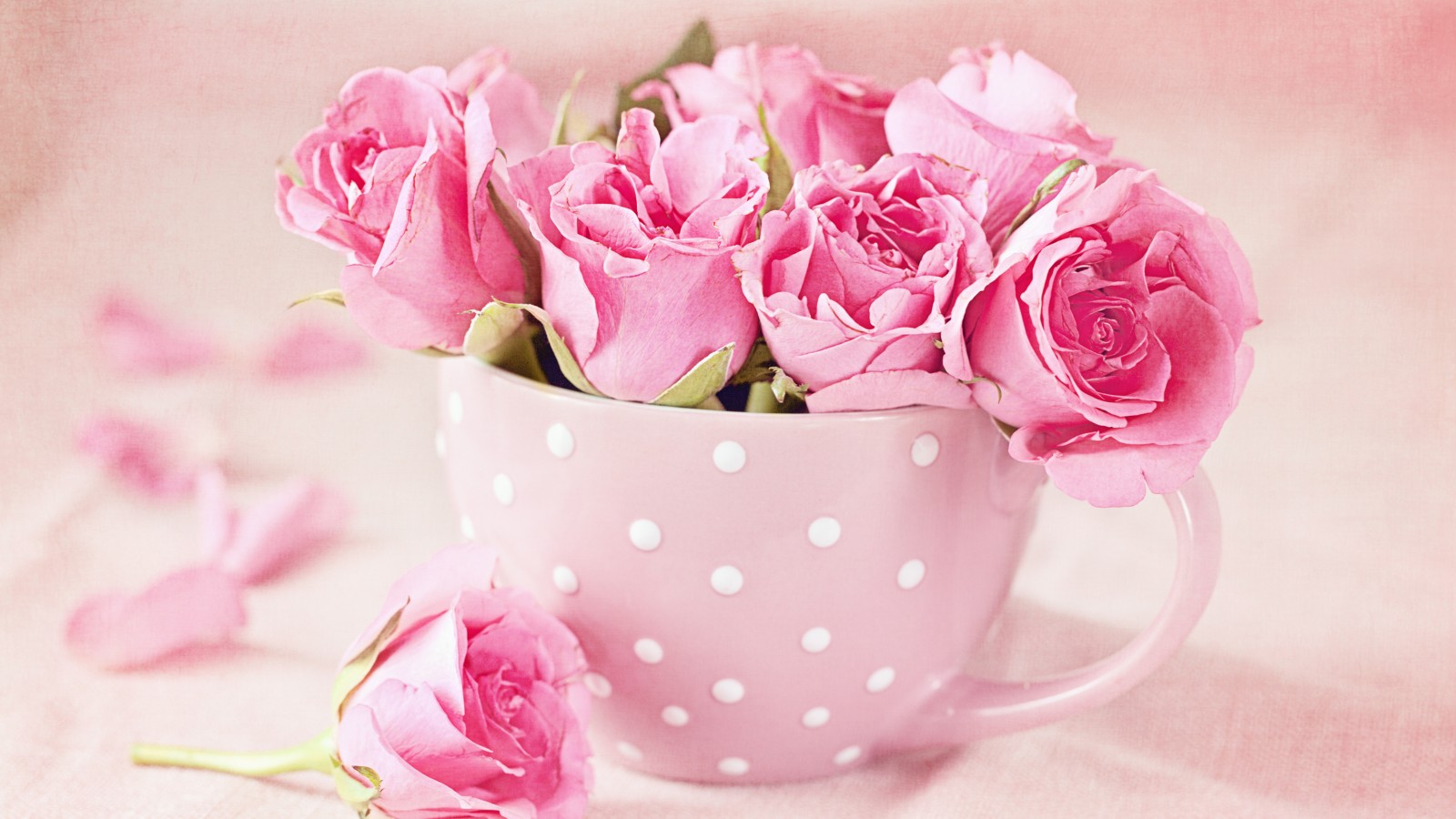 با سپاس از توجه شما
50